MSC Wiley Lecture on the Global EconomyJorge BarroOctober 19, 2022
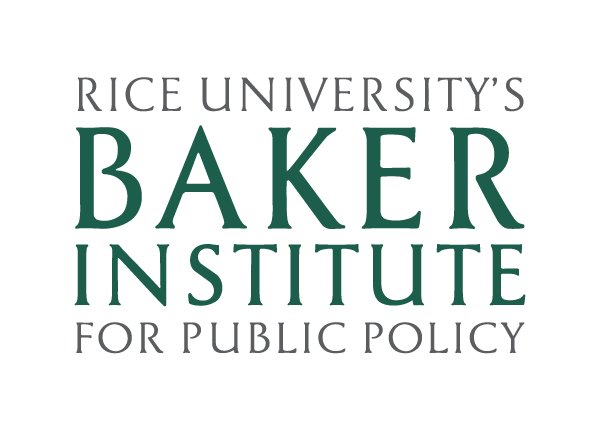 Post-COVID Economy
Significant disruption and subsequent restructuring of the economy
Surge in monetary and fiscal stimulus
Consequently, surge in government debt and inflation
2 Questions
Did the Federal Reserve respond appropriately?
Should we be worried about government debt growth?
Real Interest Rate
Interest rate (nominal) net of inflation
Responsible for driving saving and borrowing behavior
10-year Treasury Rate
Inflation Rate (CPI)
Real Interest Rate
Interest Rate Forecasting: A Brief History
Nominal and real interests have both been declining steadily since the 1980’s.
Inflation has been mostly stable over this time period.
Steady decline in both caused by a decline in the real interest rate.
Puzzled economists for many years.
Interest Rate Forecasts over Time
“Why are interest rates so low?” –Ben Bernanke (2015)
Capital Markets
Supply: household savings
Higher interest rate → more capital supplied
Demand: firms, governments, and households
Higher interest rate → less capital demanded
Interest Rate Determination
Government Debt
Increasing government debt should drive up the interest rate
Known as crowding out private capital
How has US government debt evolved over time?
US Government Debt Outlook (pre-ARPA)
Government Debt Issuance
Accounting for the Discrepancy
Interest rate is actually declining! Why?
Possibility #1: economics is wrong
Possibility #2: more to the story…
The Demographics Story
US Age Distribution Since 1900
Life-cycle Savings
Rise in Capital Supply?
Data shows aging of the US population.
More people near the peak of lifetime wealth.
Supported by the data?
Household Net Worth to GDP
Surge in Capital Supply
Simulation Models Confirm
Covid-19 Pandemic and Inflation
Likely had the “fiscal space” to incur all newly-issued debt
However, the corresponding fiscal spending ($1.9 trillion ARPA) likely contributed to inflation.
Surge in saving likely suppressed the interest rate (different from all other recessions)
However, “pent-up demand” likely contributed to inflation
Deposits Growth During Recessions
Evaluating the Fed: Congressional Mandate
Full employment
Price stability
Moderate long-term interest rates
Evaluating the Fed
In the early days of the pandemic, credit risk surged
Fed responded by purchasing private debt
Likely prevented a financial crisis
Covid-19 Pandemic: Credit Risk
Covid-19 Pandemic: Monetary Policy
Causes of Inflation: Transitory or Permanent?
Fed’s BIG Problem: Real Interest Rate
Summary
For the last several decades, demographics drove down the real interest rate
During the pandemic, saving drove the real interest rate way down
Debt growth not problematic, but fiscal stimulus was problematic
Likely too much monetary stimulus for too long (maybe unnecessary)
Summary (Cont.)
Real interest rates are still extremely low
Long way to go raising rates before getting back to normal
Long-run projections indicate that the real interest rate will continue trending downward under current demographic projections
Thank you!